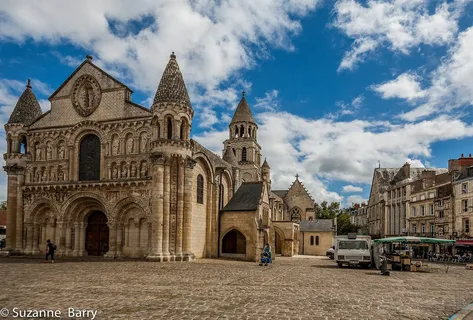 Романскаяархитектура франции
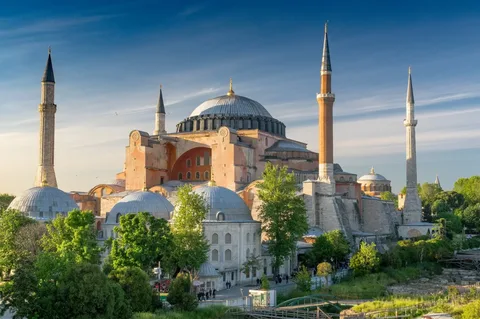 Романский стиль - художественный стиль, господствовавший в Западной Европе (Франция, Германия, Италия и др.) в 10-11 вв.
Храм святой софии в константинополе
Романский стиль впитал многочисленные элементы раннехристианского искусства, а также искусства античности, Византии и мусульманского Ближнего Востока
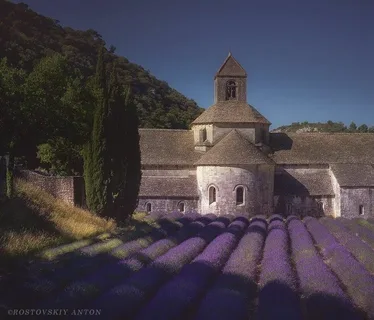 СЕНАНК (ЦИСТЕРЦИАНСКОЕ АББАТСВО ВО ФРАНЦИИ, В ПРОВАНСЕ)
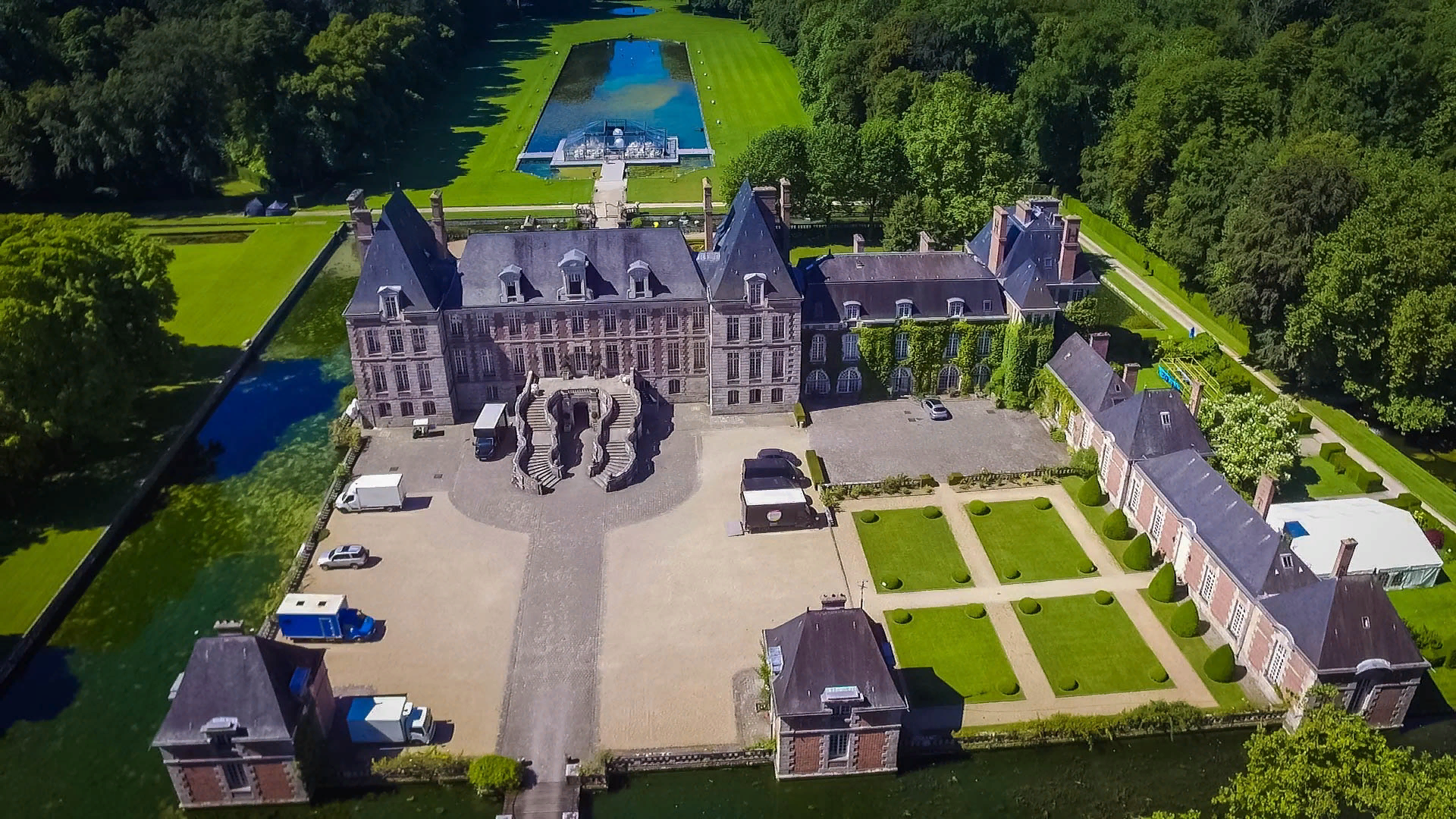 Ведущую роль в романском искусстве играла архитектура, поскольку насущной потребностью времени была постройка церквей, монастырей, рыцарских замков и крепостей
Замок Бонневаль
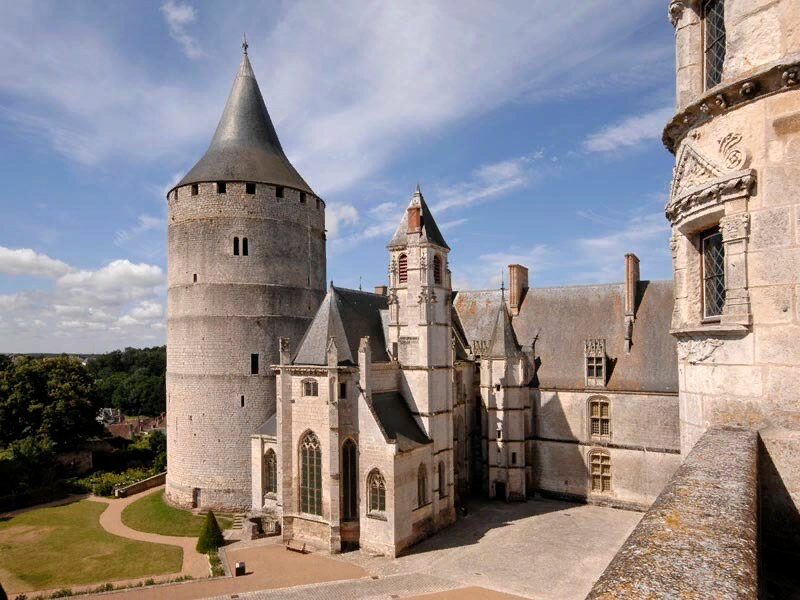 Романский стиль на территории Франции:
Романский стиль на территории Франции:
Период формирования и расцвета романского искусства занимает во Франции 11 и большую часть 12 столетия.
Это было время относительного подъема материальной и духовной культуры средневековой Франции.
Романская архитектура была преищественно архитектурой церквей и замков.
Наибольшее распространение получили трехнефные базилики с цилиндрическими в среднем нефе и крестовыми в боковых, а также так называемые паломнические церкви с хором, окруженным обходной галереей с радиальными капеллами. Такой вид имеет церковь Сен-Сернен в Тулузе, построенная около 1080-12 в. и названая в честь св. Сернена - первого епископа Тулузы.
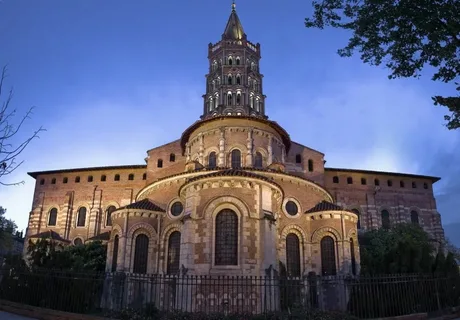 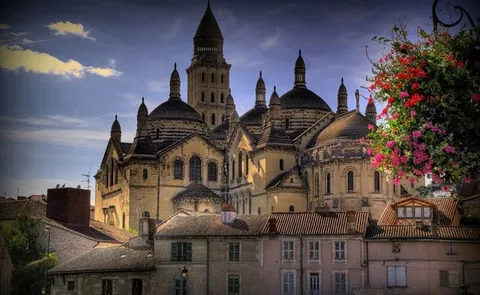 По преданию, в 5 веке рядом с городом жил отшельник по имени Фрон(считается, что именно он явился носителем христианства в этом регионе Франции). В честь Фрона и была воздвинута эта церковь. Она является одной из самых большихцерквей в юго-западной части Франции.
Церковь Сен Фрон в Перигё
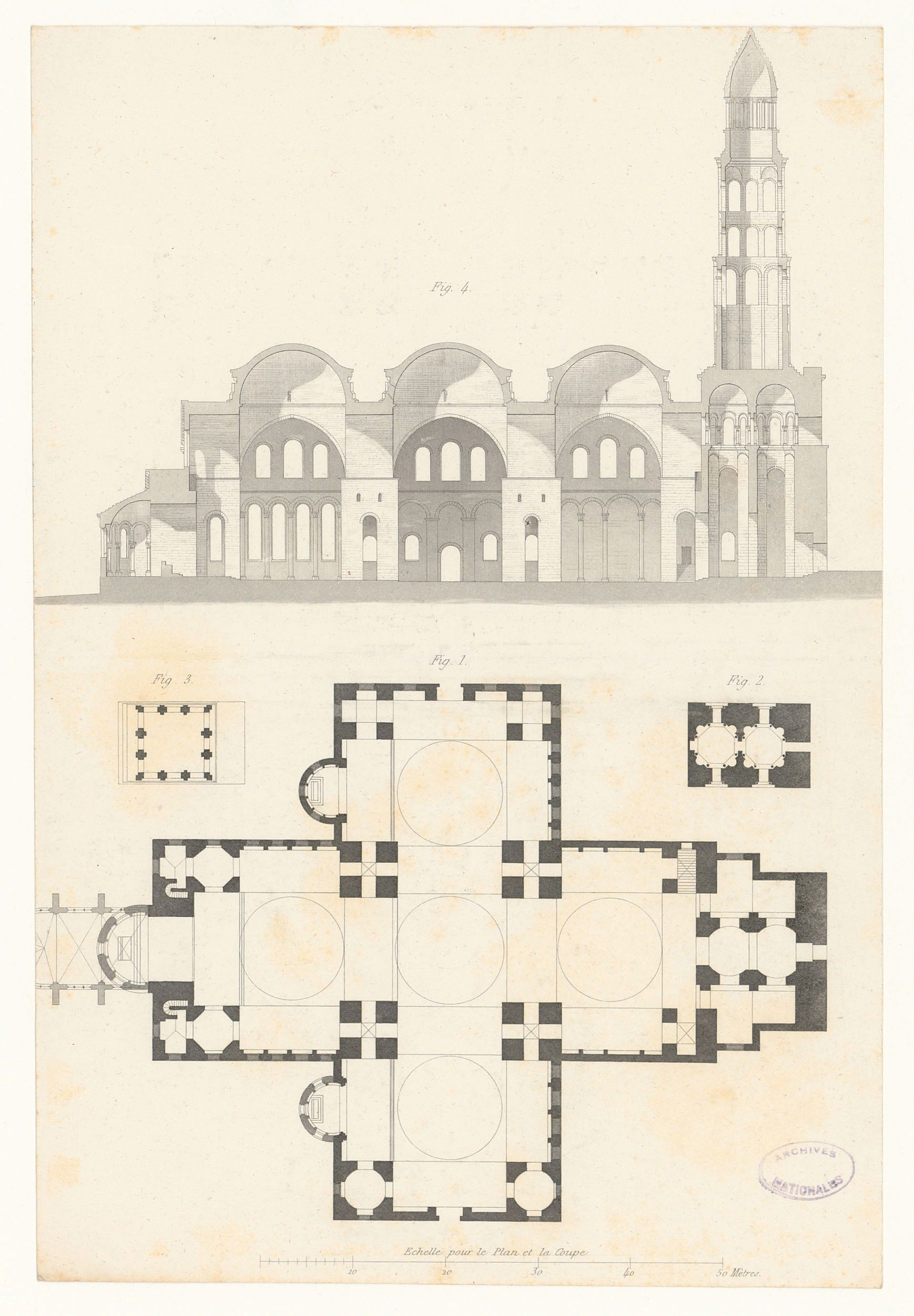 Купала опираются на массивные квадратные стены с 6-тиметровой стороной основания. Опоры связаны посредством широких каменных арок, которые через сферические треугольные паруса поднимаються вверх до уровня основания купола.На протяжении своей истории сооружение несколько раз подвергалось реконструкции.
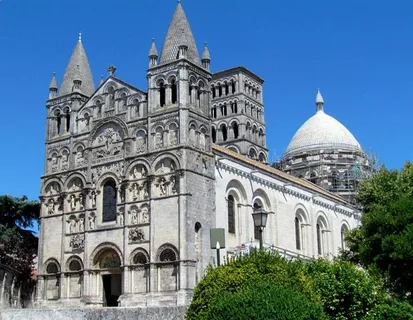 Самая главная достопримечательность в Ангулеме - римско-католический кафкдральный собор Святого Петра.
Сен Пьер в Ангулеме
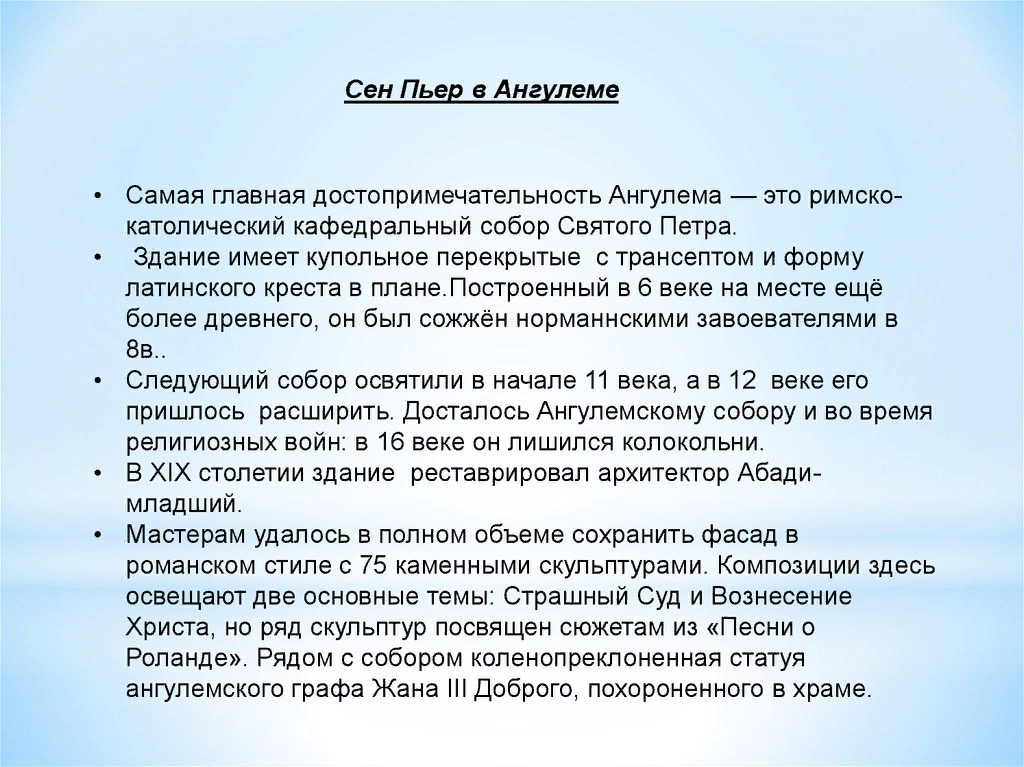 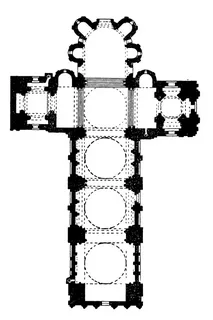 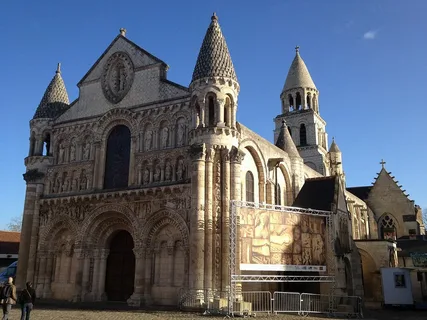 Тип "зальной" церкви получил наибольшее развитие в Пуату, например Норт-Дам ла Гранд в Пуатье.
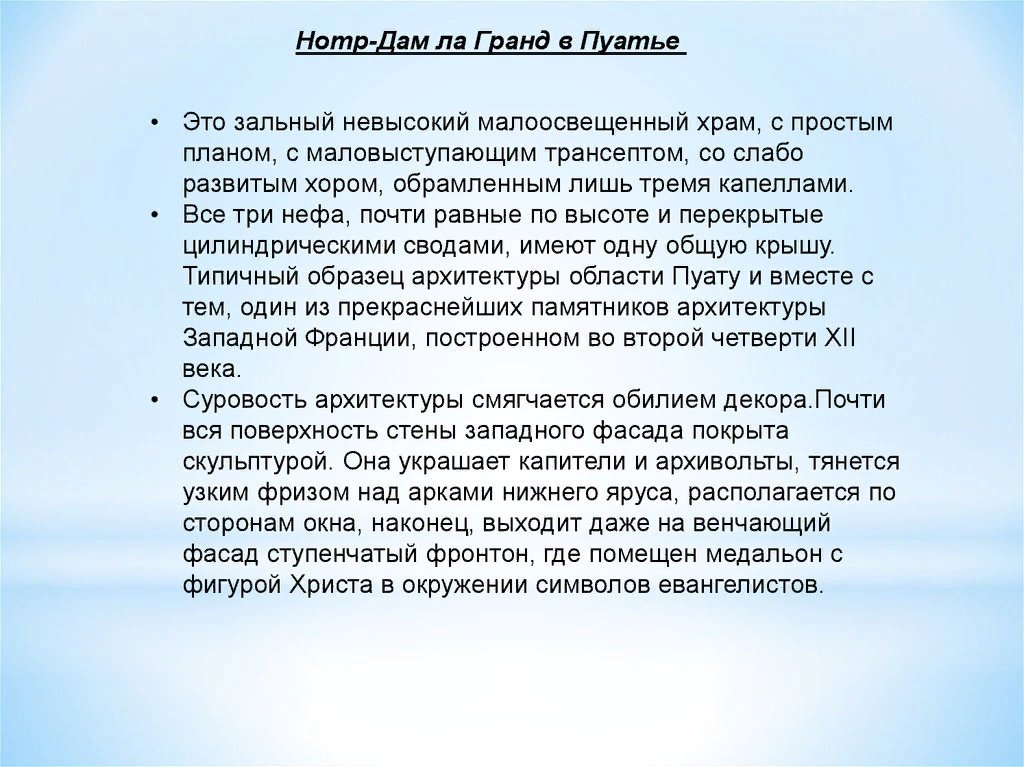 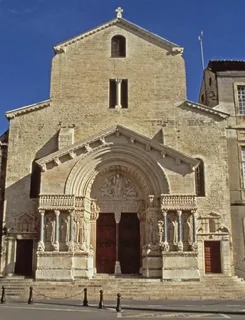 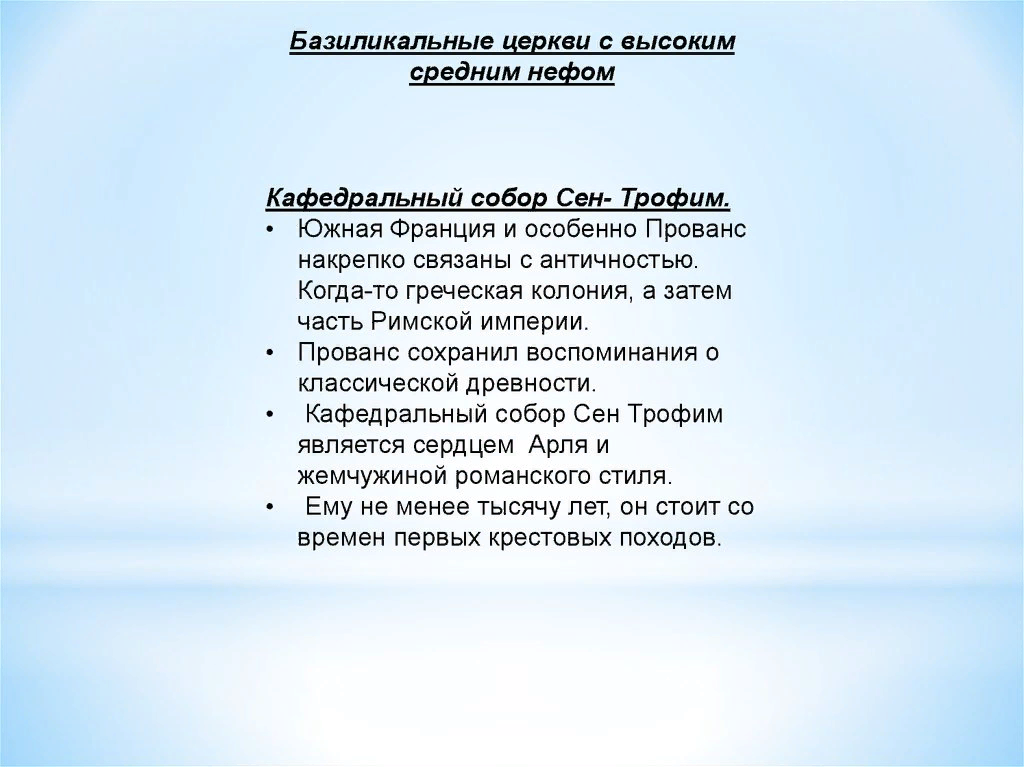 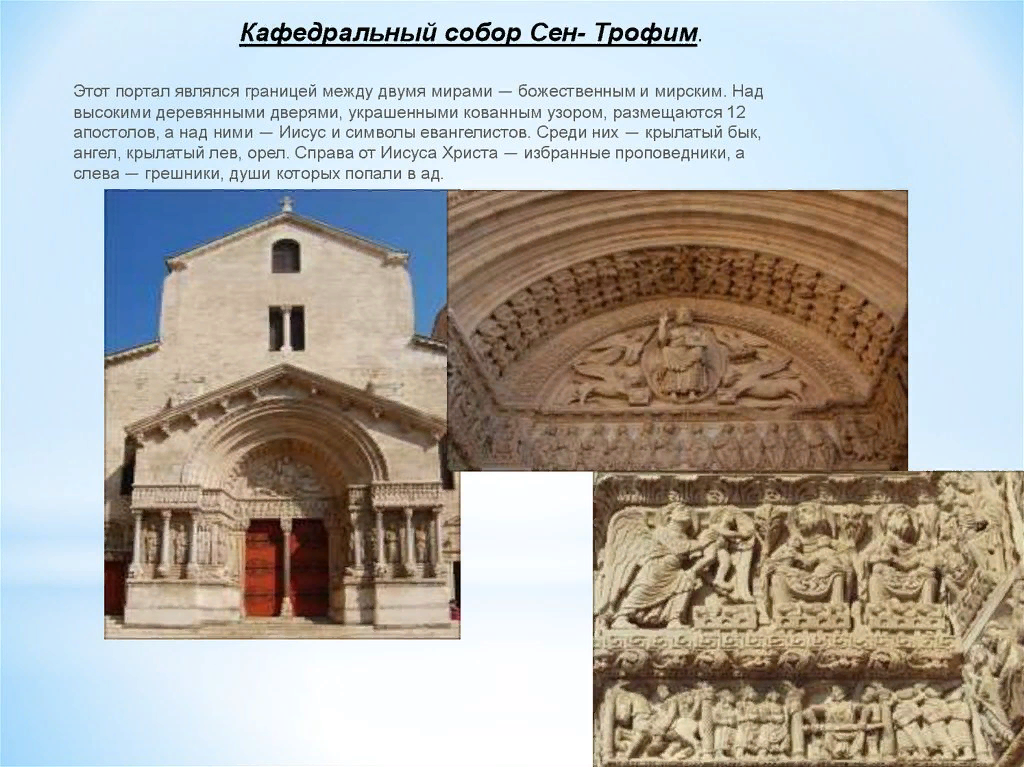 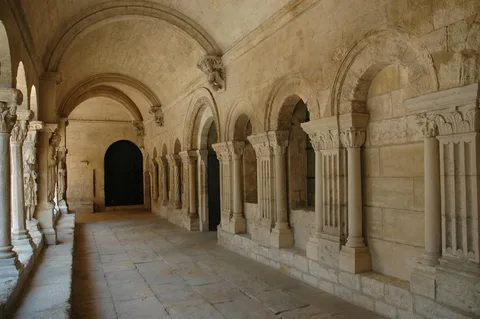 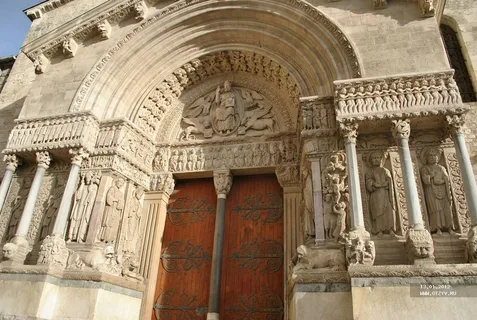 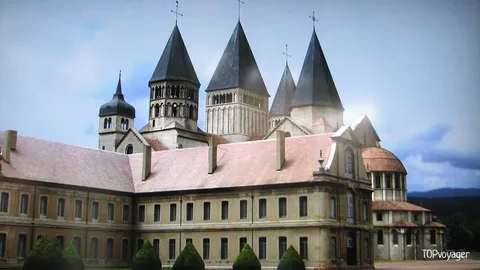 Церковь в Клюни
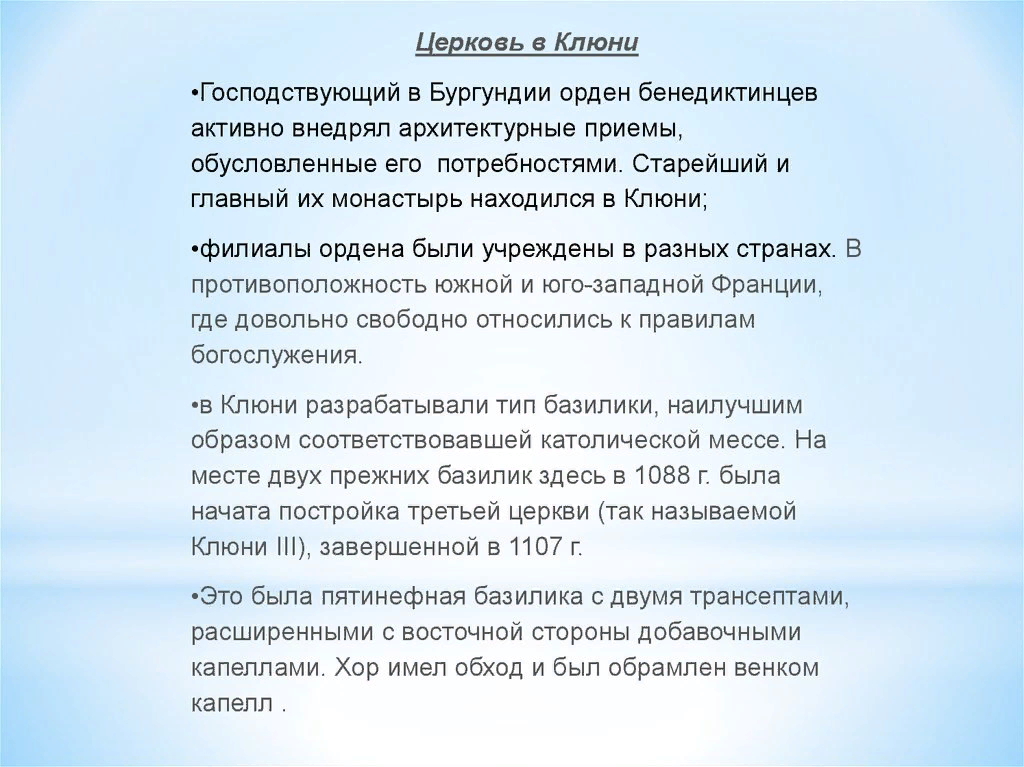 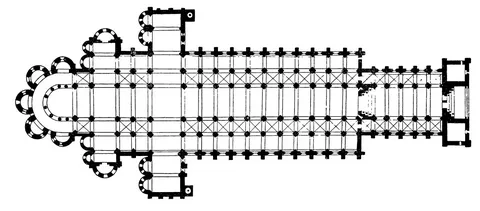 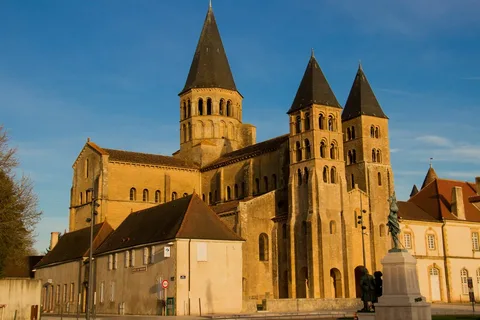 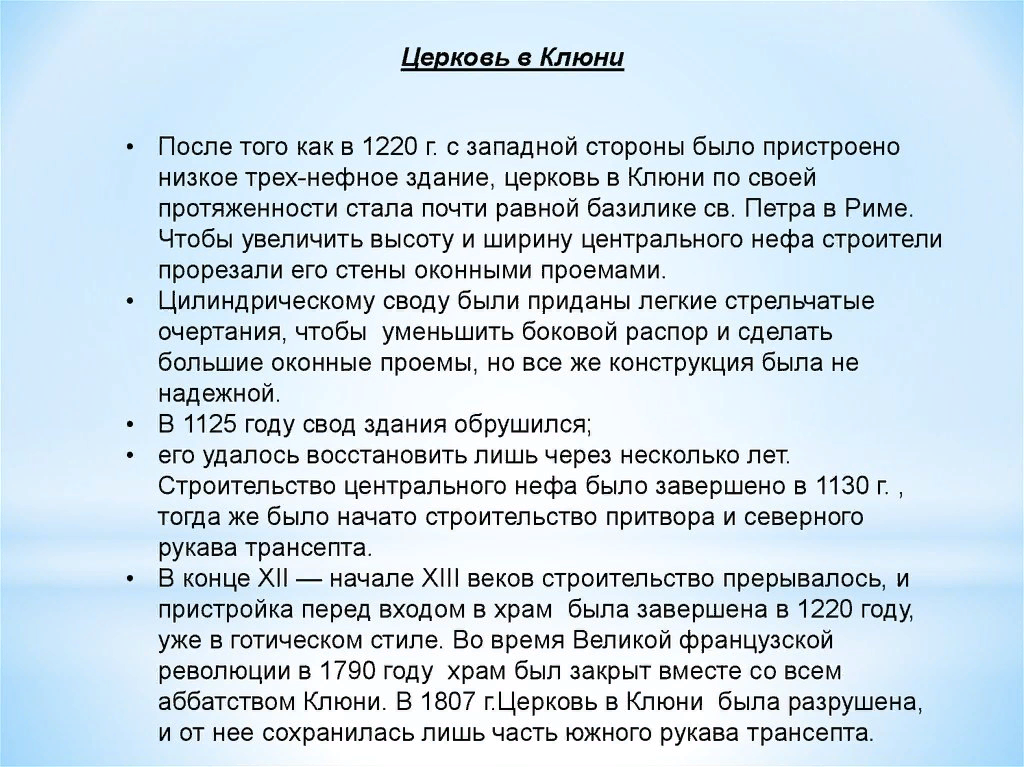 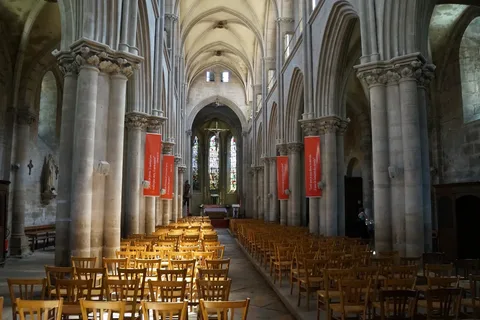 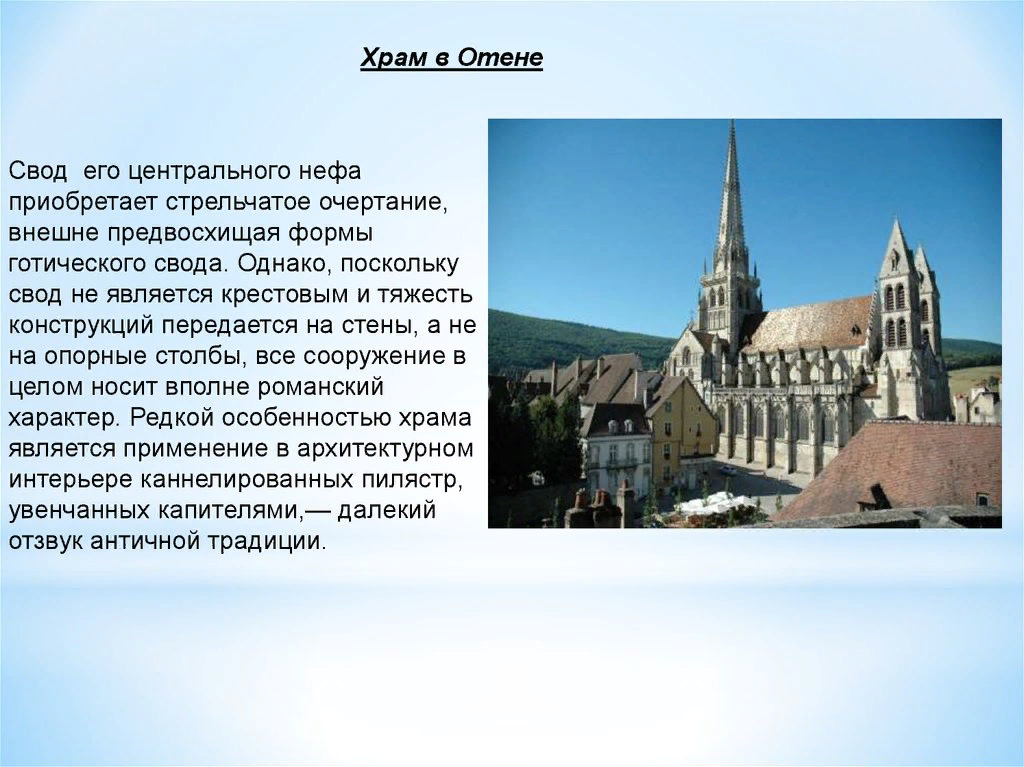 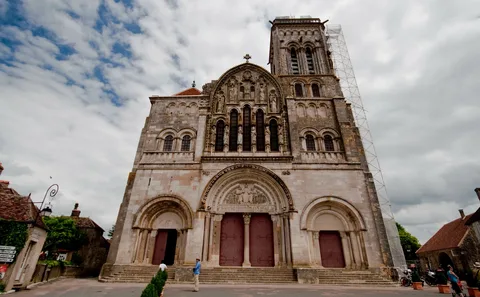 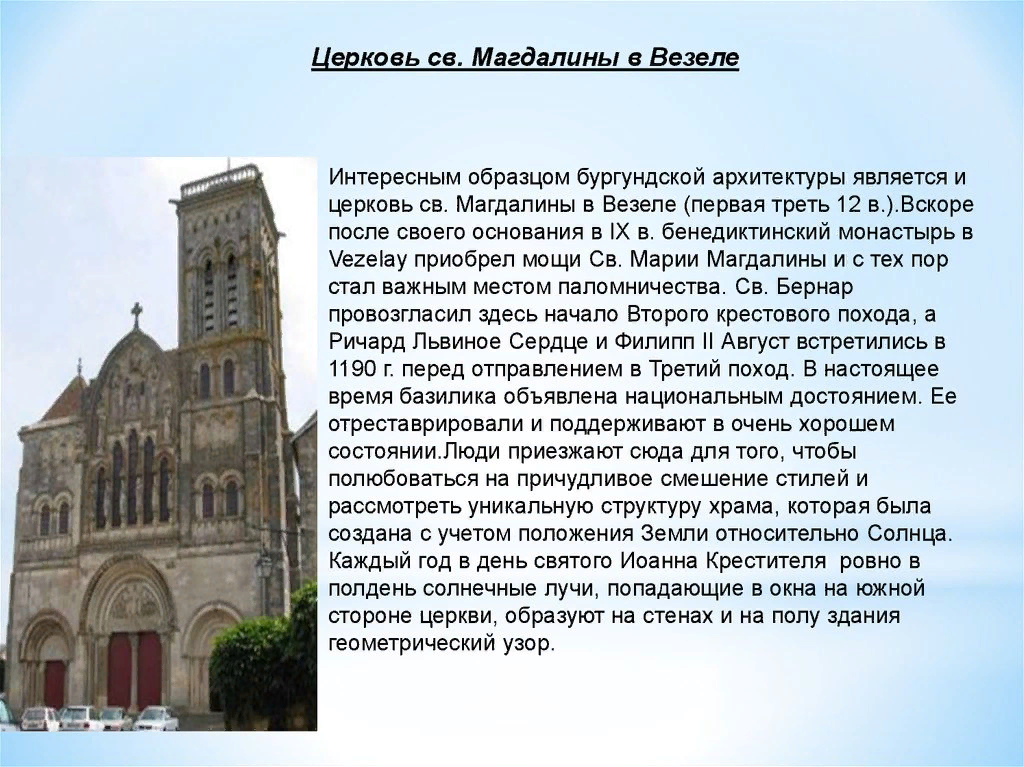 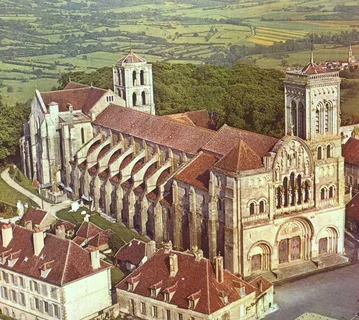